Unit 1
What’s the matter?
R  八年级下册
第5课时
WWW.PPT818.COM
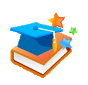 Review
1.感冒  ___________
2.have a stomachache ___________
3.躺下  ___________
4.take one’s temperature __________
5.发烧  _____________
6.take breaks _________
have a cold
胃痛
lie down
量体温
have a fever
休息
7.下车  ____________
8.to one’s surprise  __________
9.立即；马上  _____________
10.get into  ___________
11.习惯于……；适应于……  ___________
12.take risks/take a risk ___________
get off
使……惊讶的
right away
陷入；参与
be used to
冒险
13.用尽;耗尽  _____________
14.cut off  __________
15.离开;从……出来  ___________
16.be in control of  __________
17.放弃  ___________
run out (of)
切除
get out of
掌管；管理
give up
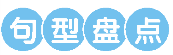 询问某人怎么了句型
What’s the matter?/ What happened?/ Are you OK?
上述问题回答的句型：
No, I don’t feel well./ I feel…/ I have a …/ Should I …?
对症下药的句型：
You should …/ You shouldn’t…
3a
Imagine you are the school nurse and a student just had an accident or a health problem. Make notes about what he/she should and shouldn’t do.
do sports
lie down and rest
have a sore back
…
have a toothache
see a dentist
have a sore throat
drink some hot tea
…
3b
Write a conversation between the nurse and the student using the notes in 3a. Use the questions and phrases below to help you.
What’s the matter?/ What happened?/ Are you OK?
No, I don’t feel well./ I feel…/ I have a …/ Should I …?
You should …/ You shouldn’t…
fell down/ got hit by …/ cut myself / hurt my…
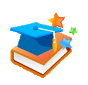 Make conversations
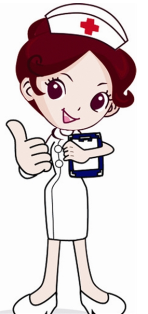 What’s the matter?
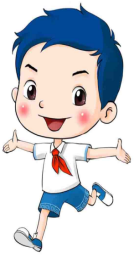 I ate many candies, I have a toothache.
You should see a dentist.
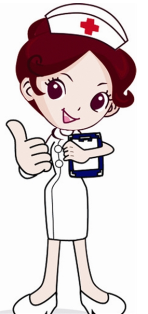 What happened?
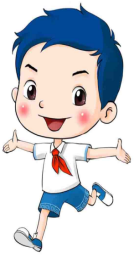 I hurt my fingers.
You should put some medicine on it.
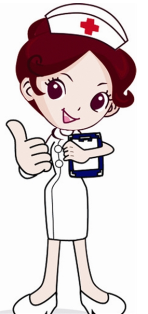 What happened?
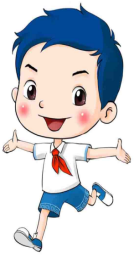 I have a fever.
You should take your temperature.
Self Check
Head: _____________________
Back: _____________________
Throat: ___________________
Tooth: ____________________
Stomach: __________________
Other problems: ____________
1  Write different health problems next to the body parts. Then write more health problems you know of.
Head: ______________________________
Back: ______________________________
Throat: ____________________________ 
Tooth: _____________________________ 
Stomach: __________________________ 
Other problems: _____________________
have a headache/get hit on the head
have a sore back/hurt one’s back
have a sore throat
have a toothache
have a stomachache
have a fever/have a nosebleed/cut oneself
2  Put these questions and answers in order to make a conversation.
___ I hurt myself playing soccer. I have a sore leg.
___ What should I do?
___ I think you should see a doctor and get an X-ray.
___ OK, thanks. I’ll do that now.
___ What’s the matter?
___ Oh, that doesn’t sound good.
2
4
5
6
1
3
3. Write advice for these people.
1) Problem: Alan cut himself.
    Advice:______________________
2) Problem: Cindy has a headache.
    Advice:__________________________
3) Problem: My cousins have bad colds.
Advice:________________________________
4) Problem: Jack hurt his back playing volleyball.
    Advice:________________________________
Put some medicine on it.
Take a temperature and rest.
Lie down, rest and drink more water.
Go to the hospital and get an X-ray.
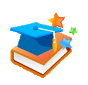 Exercise
根据句意及首字母,填入适当的单词。  
1. What’s the m______ with you?  
2. Your face looks a bit red, maybe you have a f____.  
3. He usually goes to school on f_______.
4. I have a t________, so I want to see a dentist.
matter
fever
foot
toothache
5. When you have a stomachache, please l__ down
    and r___.
6. I get o__ at the next station. 
7. He h____ his knee, I should put a bandage on it.
7. Aron almost lost his life because of a_______.
9. Their water r___ out.
lie
rest
off
hurt
accident
ran
排序,组成符合逻辑的对话。
____ Is it anything serious?  
____My head hurts. I feel terrible.  
____Please sit down. Let me have a look at you.  
____What’s wrong with you, young man?  
____No, nothing serious. Take this medicine, and you  can be better soon.
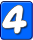 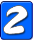 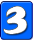 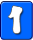 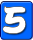